台風や豪雨時に、あなたがとるべき避難行動を確認してみましょう！
避難確認フロー
①　ハザードマップで自宅の場所を確認！
いまできること
はい
自宅が１．周りと比べて低い土地や　　　　　
　　　２．崖のそば　等に位置している
②　自宅の場所が着色されている
いいえ
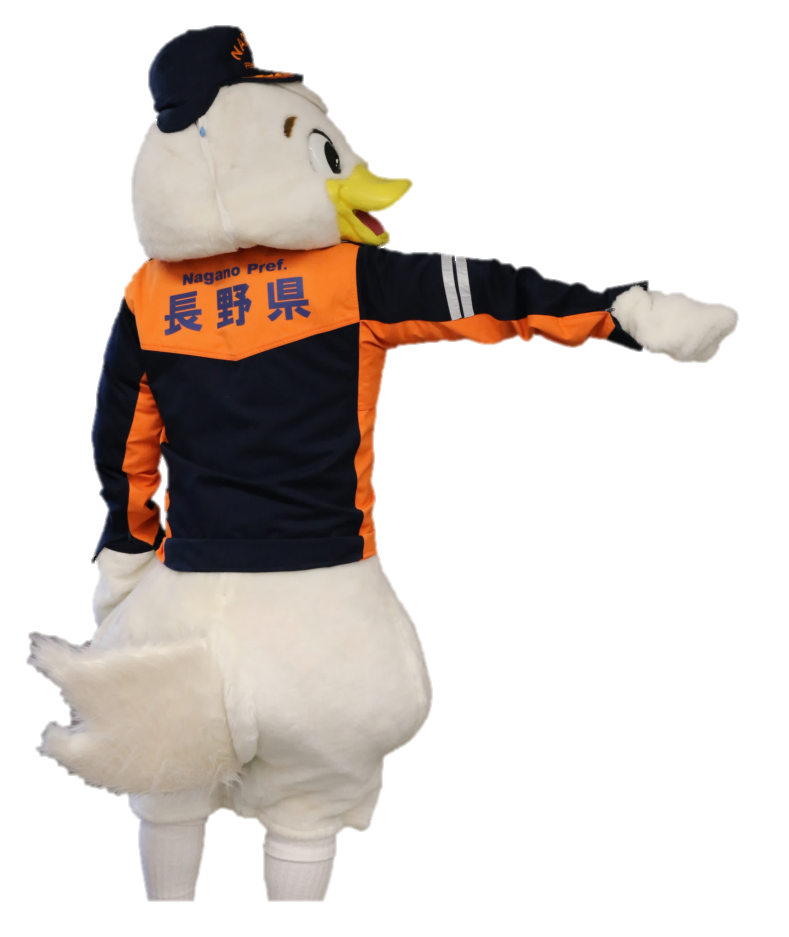 いいえ
はい
自宅にできるだけ留まり、２階などの高く安全な場所で身の安全を確保（垂直避難）
はい
【 避難とは】災難を避け、安全な場所へ移動すること
【 安全な場所とは 】より危険の低い場所
　（ハザード着色区域外や避難場所等）
　（外へ出るのが危険な場合は建物の２階など）
災害の危険あり！
安全な場所へ避難が必要！
③　避難に時間がかかる方はいるか？（例:高齢の方、体の不自由な方 等）
いいえ
はい
防災普及啓発担当
防災ダック
④　安全な場所に住んでいる 親戚 や 友人宅 に身を寄せられそうか
台風・豪雨発生
はい
いいえ
いいえ
はい
安全な親戚や
  友人宅へ避難！
指定緊急避難場所※に避難を！
警戒レベル３！
高齢者等避難
指定緊急避難場所※に避難を！
安全な親戚や
  友人宅へ避難！
警戒レベル４！
避難指示
避難する時には
ご近所の方にも一声を！
※最善の策ではないですが、警戒レベル３・４発表時の車による避難及び車内での安全確保も可とします。